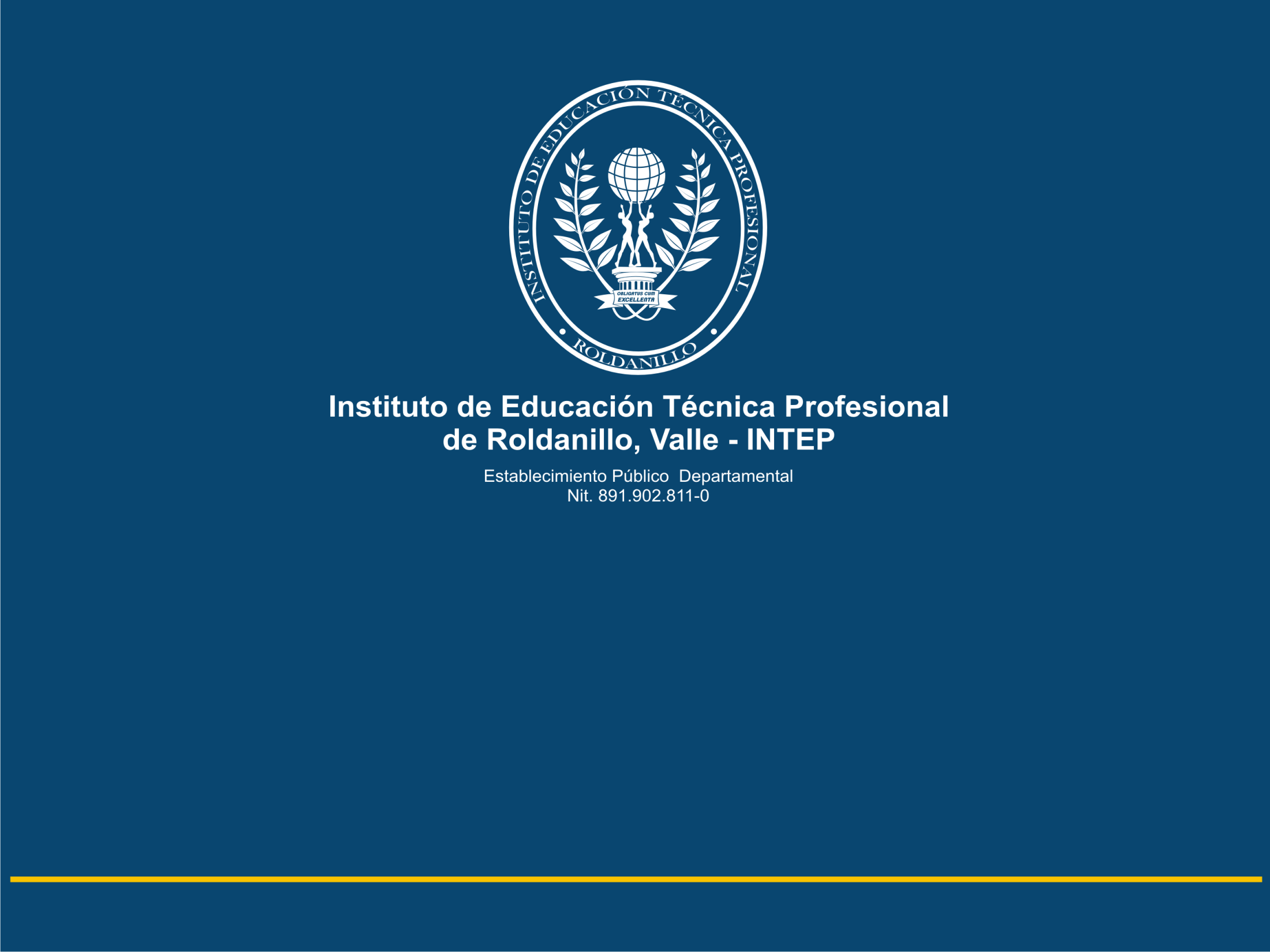 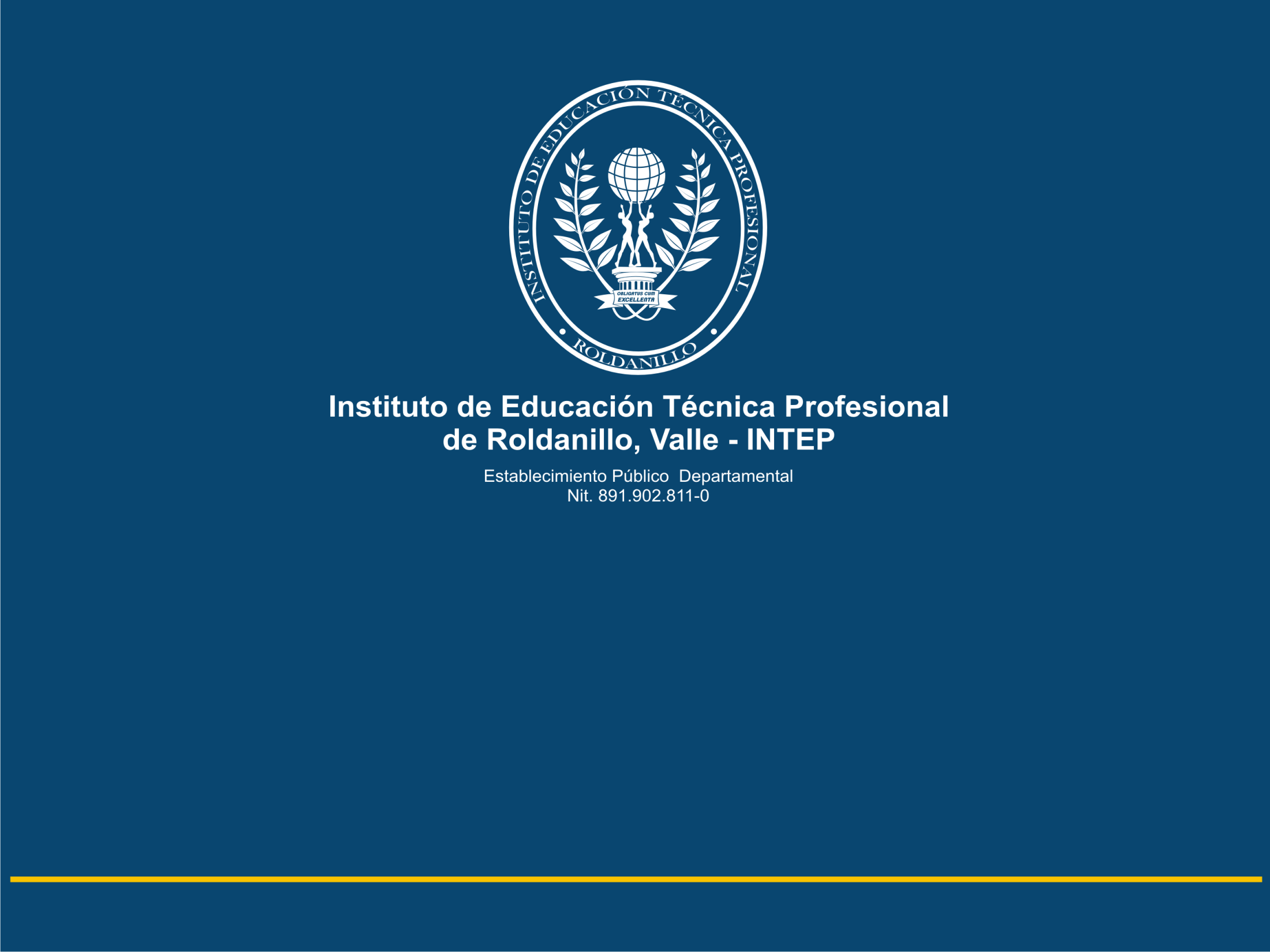 TÍTULO
NOMBRE COMPLETO
Cargo